NYF Partnership Grant Call(Nov 24 – Feb 25)
Confidence 
Tenacity 
Empathy 
Social Support Networks
Mental Wellbeing: Emotional Awareness; Emotional Management; Emotional Support 
Financial Literacy
DRIVEN & RESILIENT
Our youths possess the confidence and grit to achieve their goals and overcome challenges.
ROOTED 
& CARING
THRIVING 
& HEALTHY
Our youths are well-adjusted physically and emotionally.
Our youths have a deep connection with Singapore and want to contribute back to the nation.
1
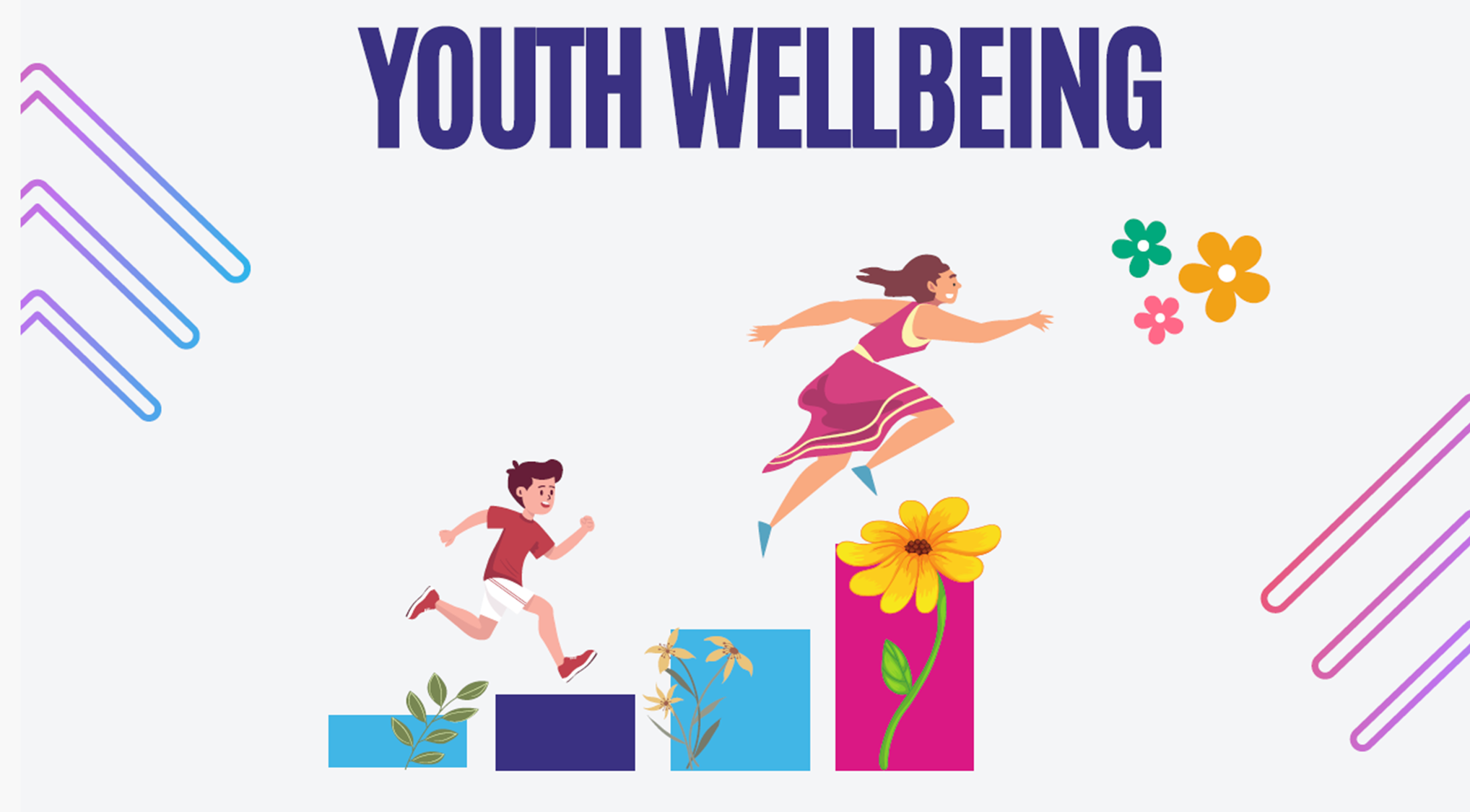 21 November 2024 – 19 February 2025
Caring for self
Caring for others
Objective: Build intrapersonal and interpersonal resources within youths to enable them to manage their well-being and self-help. 
Outcome: Youths are thriving and having a positive sense of well-being
Objective: Strengthen quality of support provided by their peers, family and colleagues for their youths to create a robust culture of care. 
Outcome: Youths/ Stakeholders are equipped with knowledge and skills to strengthen their own well-being and support others
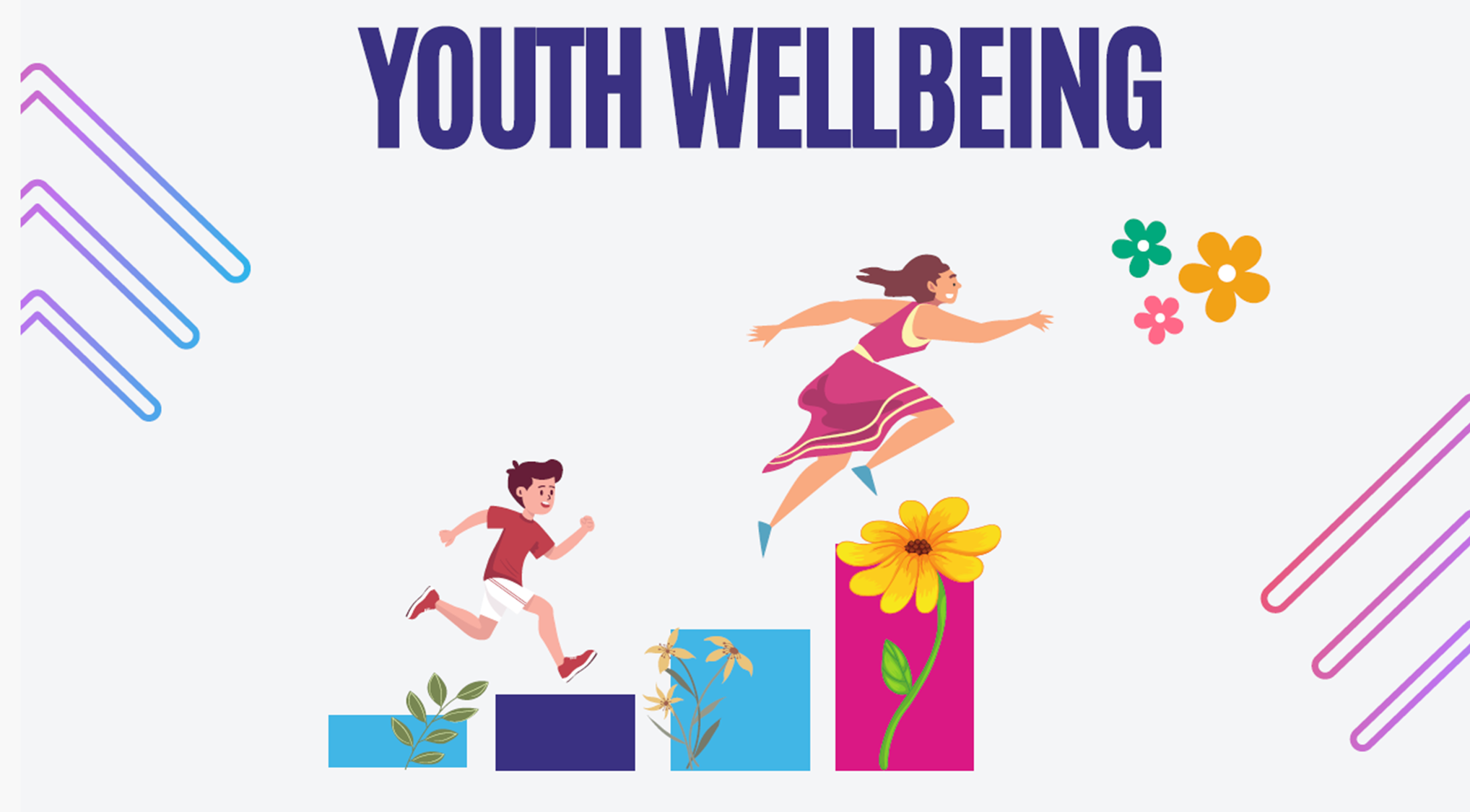 2
[Speaker Notes: (i) Wellbeing - Promote Holistic Well-Being and Self-Empowerment (Youth)
(ii) Wellbeing - Strengthen Support Systems (Youth's Social Environment)]
3
Please refer to Annex A for the Pre-Post and Post-only indicators.
NYF partnership grant call general information
NYC is inviting partners to submit proposals for the NYF Youth Programmes/ Capability Development (YPCD) grant.
Applications will only be accepted during the partnership grant call period (21 November 2024 – 19 February 2025). Projects should fall within the specified themes, unless otherwise specified, and will be evaluated on a first-come, first-served basis.

Eligibility Criteria
All organisations must be registered in Singapore
Not-for-profit organisations or not-for-profit young start-ups
Social Service Agencies (SSAs)
Institutes of Higher Learning (IHLs) 
Social Enterprises (SEs), whose business or key initiatives are primarily focused on engaging and developing youths
Projects must be targeted at youths (aged 15 to 35 years old) and involve Singaporeans/ Singapore Permanent Residents (PRs). 
Projects should not undermine Government agencies/ public institutions. 
 Projects should not have content held objectionable by the public, or that may adversely affect social cohesion in Singapore. 
 Project should not be utilised as platforms to solicit feedback on or suggest changes to Government policies.
 Projects which have not started.
4
NYF partnership grant call general information
Funding Considerations
Project should: 
Address a critical gap or emerging youth need.
Align with NYC's strategic focus and priority area.
Possess a unique value proposition and creates impact in the youth/youth sector.
Include sufficient risk mitigation strategies and impact evaluation.
Involve broad and diverse youth audiences, especially those requiring more support, such as vulnerable youth.

Funding Quantum
For projects that falls within a priority theme, successful applicants can receive funding of up to 80% of total allowable project cost, capped at $100,000 per project. 
For projects outside of the grant call priority themes (i.e. Others), NYF grant will be capped at a maximum of $50,000 per project, or up to 80% of total allowable project cost, whichever is lower. 
 Projects that demonstrate exceeding merits in terms of project scale and impact may be considered for higher funding, beyond $100,000 per project. These applicants will be required to pitch the project to an external panel for evaluation. Invitation to pitch does not constitute a guarantee of grant approval. 
Please note that the NYF grant goes towards the project deficit.
5
Application process for Youth sector organisations
Partnership Grant Call YSO journey
21 Nov 2024 – 19 Feb 2025
Aug 2025 onwards
Mar – Jul 2025
Dec 2024, Jan 2025
Apply for NYF grant via OSG portal, in window period, using CorpPass.
Submit all relevant documents, including Proposal, outcomes for project, logic model.
Applications should be at least 2-3 months before the start of the project. Project with >$50k grant request should submit at least 3 months before the start of project.
For requested grant amounts up to $100k, results within 8 – 12 weeks
For project assessed of a grant amount of >$100k, NYC will invite applicants to pitch their proposal.
Acknowledge Letter of Award and Annexes stating approved NYF grant amount and the grant’s Terms & Conditions; or 
If unsuccessful, applicant will receive notification of Rejection, via OSG.
Projects should commence by Aug 2025. 
1st Disbursement typically within 4 weeks from acceptance of Letter of Award.
1st disbursement will be up to 50% of approved grant amount. 
The remaining grant will be on reimbursement based on project milestones and KPIs.
1-on-1 AskPL Grant Consult Clinics (4 Dec/ 18 Dec/ 15 Jan) to raise enquiries and discuss proposal ideas 
Applicant may begin outreach to other stakeholders, or apply for co-funding from other sources
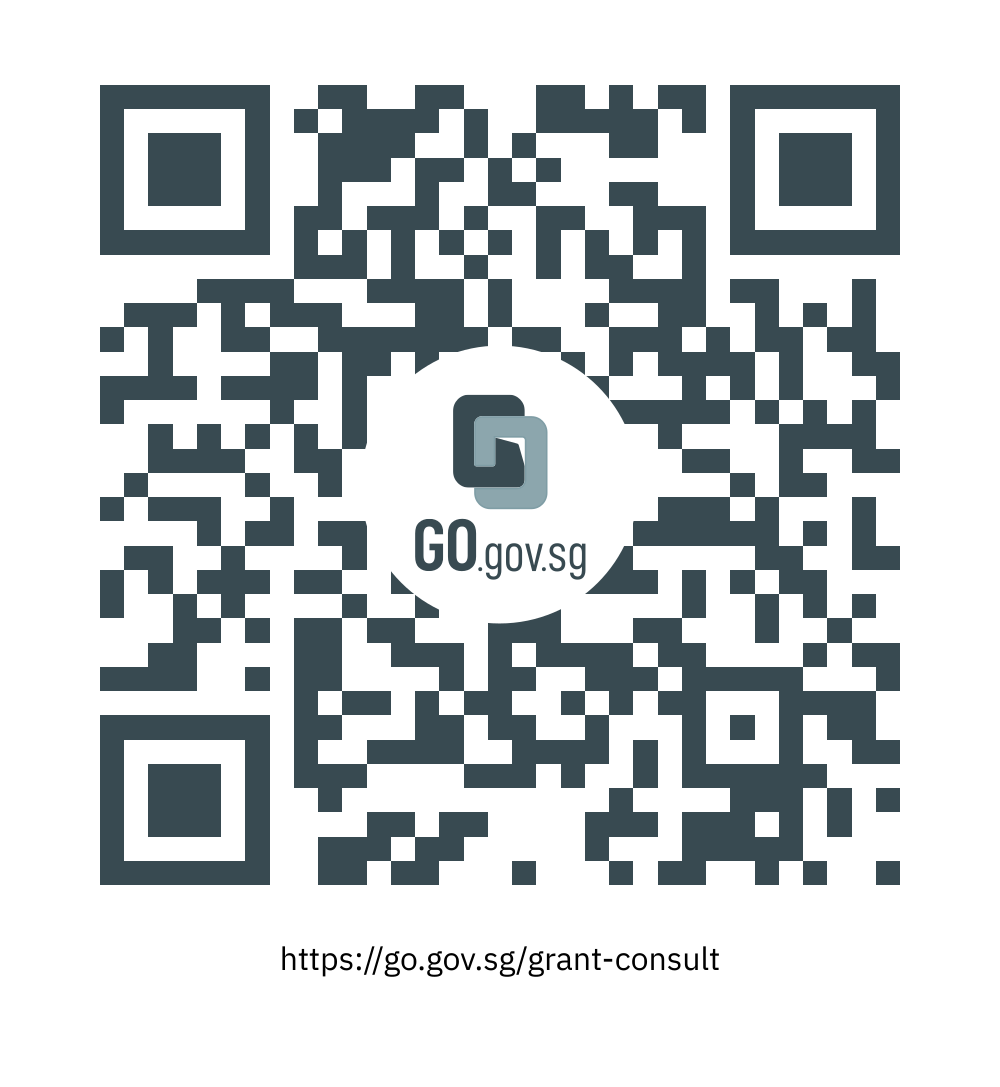 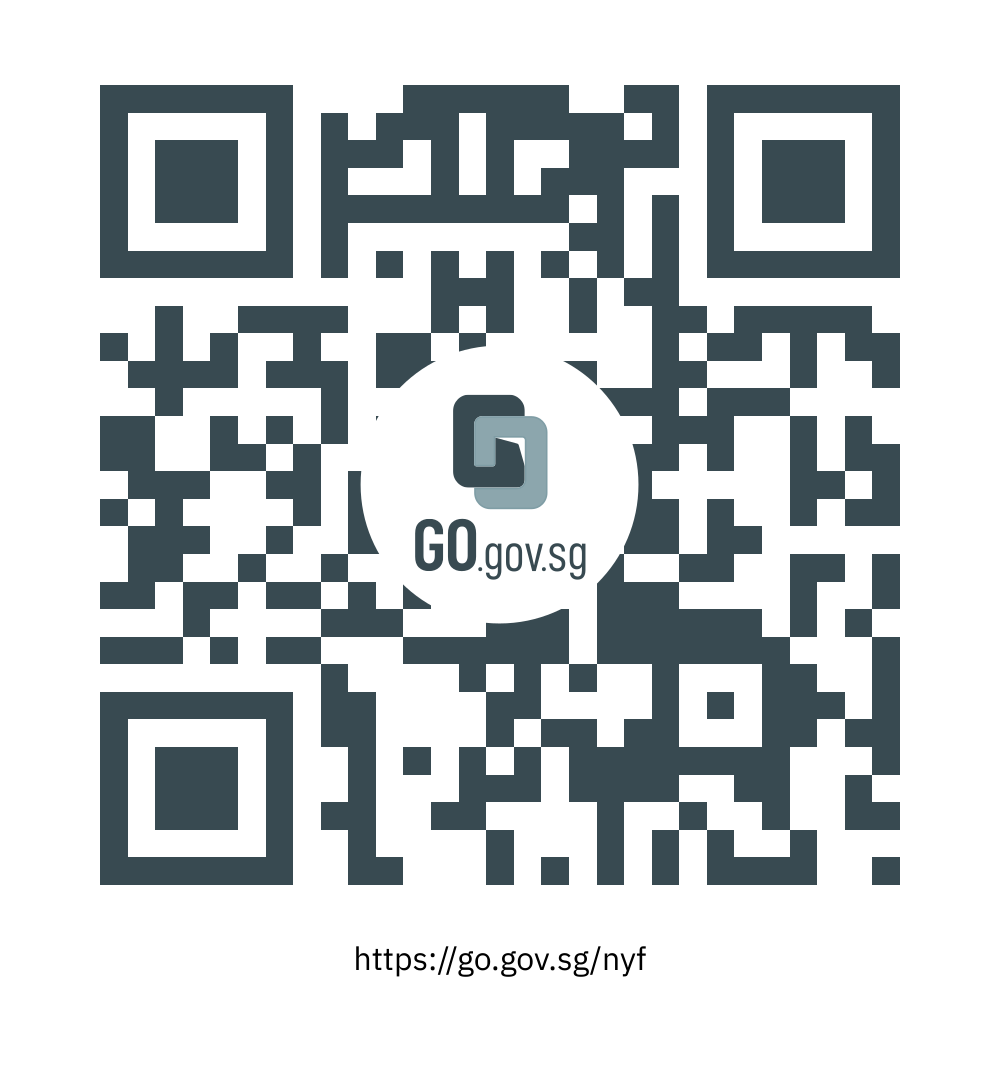 Clarify
Project Implementation
6
Apply
Approval/ Rejection
[Speaker Notes: Grant Clinics in Dec and Jan: https://go.gov.sg/grant-consult]
Annex A
NYC Outcomes Measurementfor Youth Wellbeing Grant Call
7
8
9
10
11
12
13
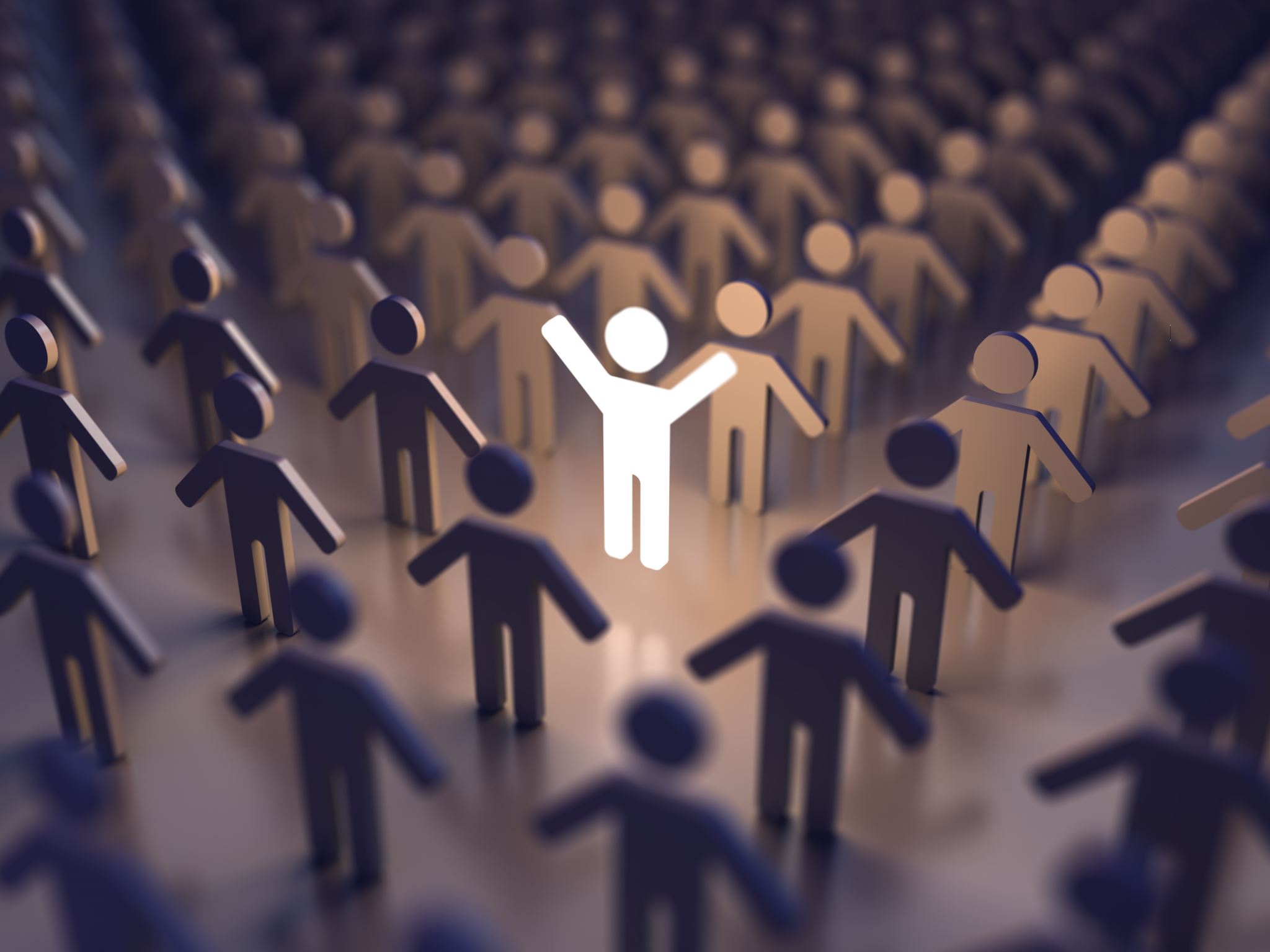 Partner with us!
NYC seeks to partner with you to engage, develop and empower our youths, and this goes beyond funding!

Contact us at Partnership_Enquiries@nyc.gov.sg
For more information on the National Youth Fund, please visit: https://go.gov.sg/nyf